Распорядок дня ребенка на дистанционном обучении
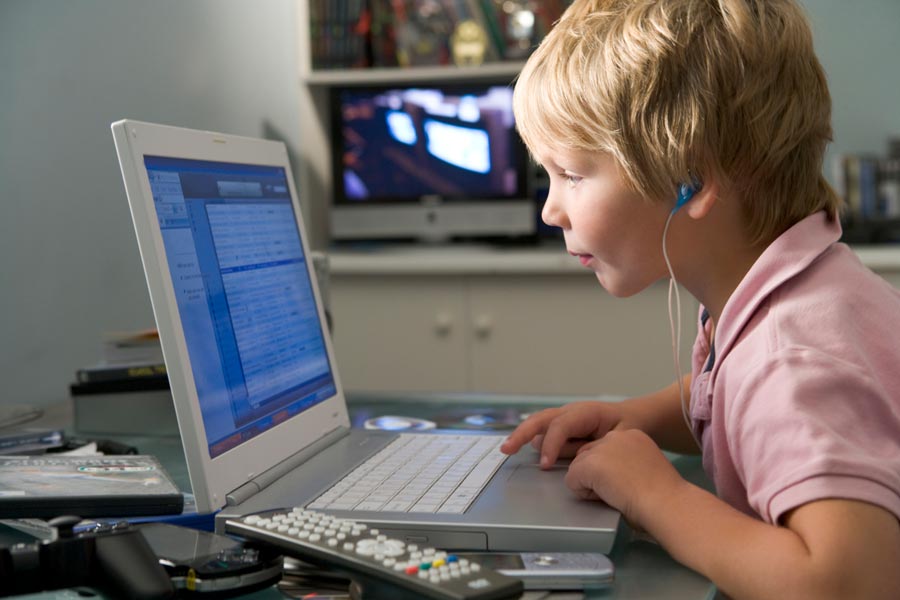 Расписание учебы на "дистанционке": советы родителям
07.30 - подъем, зарядка
08.00 - завтрак
08.30 - начало дистанционного обучения, обществознание.
09.00 - музыкальная пауза
09.10 - иностранный язык
09.40 - танцевальная пауза
09.50 - русский язык
10.20 – перерыв
Расписание учебы на "дистанционке": советы родителям
10.30 - литература
11.00 - спортивная пауза
11.10 - математика
11.40 - технология
13.00 - обед
13.30 - виртуальные экскурсии по музею/ онлайн-лекции, кружки
14.30 - спортивная пауза
Расписание учебы на "дистанционке": советы родителям
15.00 - выполнение домашних заданий
17.00 - полдник
17.30 - помощь по дому
18.00 - чтение литературы/занятия творчеством
19.00 - ужин
19.30 - свободное время, общение с друзьями
21.00 - подготовка ко сну
21.30 - сон
Полезная информация от Минпросвещения для родителей:
1. Привыкая к четкому распорядку дня, ребенок растет здоровым. У него хватает сил для физической активности, остается достаточно времени для отдыха.

2. Сформированные в детстве привычки помогают рационально использовать время: ребенок многое успевает, хотя никуда и не спешит, не нервничает и не суетится.
Полезная информация от Минпросвещения для родителей:
3.Привыкнув к четкому распорядку, ребенок будет точно знать, что и в какое время ему следует делать. А внимание и одобрение со стороны взрослых будет вдохновлять детей и помогать формировать чувство ответственности.

4. Распорядок дня - это не просто сухой перечень обязательных действий. Это гибкие правила. Уделите особе внимание выходным дням, наполните их приятными событиями.

5. Каждая перемена в жизни ребенка - стресс для его психики. Распорядок дня поможет ему быстрее справиться со стрессом.
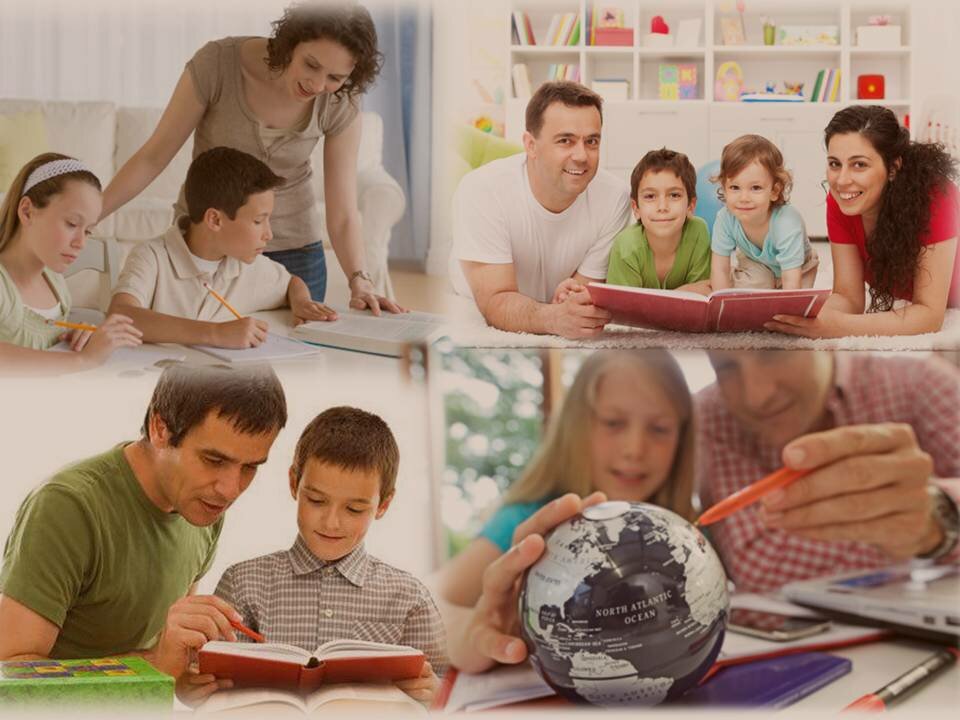 Успехов вам и вашим детям!